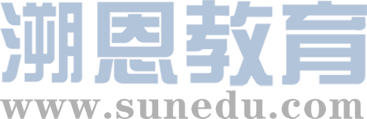 感恩遇见，相互成就，本课件资料仅供您个人参考、教学使用，严禁自行在网络传播，违者依知识产权法追究法律责任。

更多教学资源请关注
公众号：溯恩高中英语
知识产权声明
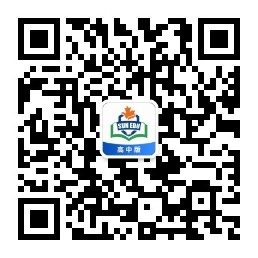 M5U4 Making the News
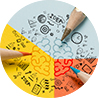 重点单词
1. ________           adj. 快乐的；欣喜的
2. ________     	vt. 帮助；协助；援助
3. ________   	vt. 集中；聚集  
4. ________   	vt. 获得；取得；学到
5. ________   	vt. 评估；评定
6. ________   	vt. 告知；通知
7. ________   	n. 需求；要求
8. ________   	vt. 赞成；认可；批准
9. ________   	vt. 加工；处理
10.________   	adj. 值得赞扬的；令人钦佩的
11. ________      	adj. 渴望的；热切的
12.________   	adj. 犯罪的；有罪的；内疚的
delighted
assist
concentrate
acquire
assess
inform
demand
approve
process
admirable
eager
guilty
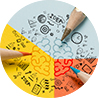 派生单词
1.________     adj. 快乐的；欣喜的                 ________     n. 高兴；快乐
2.__________     adj. 值得赞扬的                     ________      v. 钦佩；欣赏	
3. __________  vt. 递交；呈递（文件等）     __________     n. 提交；屈服
4.___________  vt. 集中；聚集                        ____________       n. 集中；专心
5.________     vt. 获得；取得；学到          	    ___________      n. 取得；学识
6. ________    vt. 评估；评定                           ___________    n. 评价；评定
7.________     vt. 指责；谴责；控告     	    ________     n. 控告；起诉
8.________     adj. 犯罪的；有罪的                 ________    n. 内疚；有罪		
9.________     n. 罪行；犯罪         	               ________    adj. 犯罪的；n.罪犯
10. ________ vt. 赞成；认可；批准               ________   n. 批准；同意
delighted
delight
admire
admirable
submission
submit
concentration
concentrate
acquire
acquirement
assess
assessment
accusation
accuse
guilt
guilty
criminal
crime
approve
approval
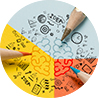 重点短语
concentrate on
1.________________       集中；全神贯注于 
2.________________       依靠；依赖
3.________________       因……指责或控告……
4.________________       为了（做）……
5.________________       在……前面    
6.________________       通知    
7. _______________       如果；假使 
8. _______________       犯有……罪  
9. _______________       左右为难；进退维谷
depend on
accuse ... of
so as to (do sth)
ahead of
inform ...of
in case of
be guilty of
in a dilemma
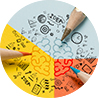 词义释义
____________ a person who takes photographs, especially as a job 
____________ a person that you work with, especially in a profession or a business 
3. ____________ a person whose job is to collect and write news stories for newspapers, magazines, radio or television 
4. ____________   a woman who stays at home to cook, clean, take care of the children, etc. while her husband or partner goes out to work
5. ____________   a person who helps or supports somebody, usually in their job
6. ____________   the person who answers the questions in an interview
7. ____________  a person who is in charge of a newspaper, magazine, etc., or part of one, and who decides what should be included
photographer
colleague
journalist
housewife
assistant
interviewee
editor
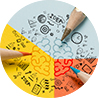 话题词汇
journalist, editor, photographer, assistant, housewife, chief
Words about profession
interviewee, scoop, publish, section, edition， appointment, deadline, photography
Words for the news
Negative words
accuse…of, crime, sceptical, guilty, dilemma
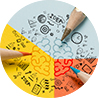 美句赏析
admirable
Every great work makes the human face more ________ and richer, and that is its whole secret.                                                                                                  ---Albert Camus

Friendly people are caring people, _____ to provide encouragement and support when needed most.                                                                        ---Rosabeth Moss Kanter

Every skill you ______ doubles your odds of success.                                ---Scott Adams

Every man is _____ of all the good he did not do.                                               ---Voltaire
eager
acquire
guilty
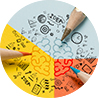 遣词造句
Group 1: delighted; admirable; assist


Group 2: submit; professional; eager


Group 3: concentrate on; acquire; gifted
She was delighted when she learned that a lot of admirable people assisted her in her work.
Some scientists are eager to sumbit their professional papers to the scientific journal so that others will know their achievements.
Whether gifted or not, you will acquire what you want as long as you concentrate on the work you are doing.
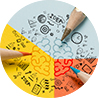 核心词汇
= help 帮助
1. assist
assist (sb) with/in sth
We will assist you in finding somewhere to live.
Our sales respresentative can assit you in selecting suitable investments. 
The family decided to assist me with my chores. 
We are looking for people who would be willing to assist in the group's work.
派生词：
assistant n. 助理; 助手
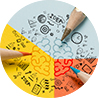 改错
Quiz
The teacher assists the children to plan their career. 

The teacher assists the children with their career planning.
The teacher assists the children in planning their career.
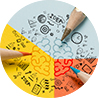 核心词汇
v. = give sb information 通知，告知
2. inform
inform sb of sth
Please inform us of any changes of address.
He went to inform them of his decision.
inform sb that ...
I am pleased to inform you that you have won first prize in this month’s competition.
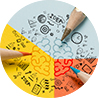 翻译
Quiz
请你一有消息就通知我们。
Please inform us of the news as soon as you know.
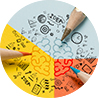 核心词汇
v.
3. approve
approve of sth/sb 赞同；同意
Do you approve of my idea?
She doesn't approve of me leaving school this year.
approve sth 批准
The committe approved the plan.
The conference approved a proposal for a referendum (全民公决).
派生词
approval n. 批准, 认可, 赞同
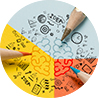 翻译
Quiz
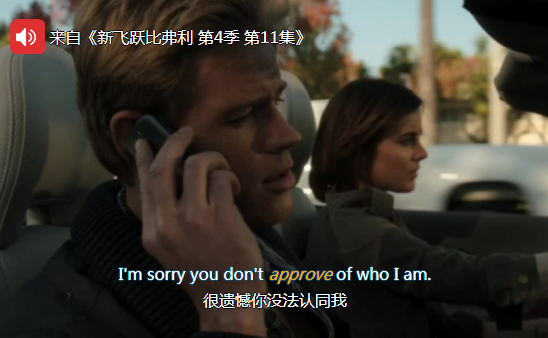 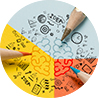 核心词汇
demand sth. 要求...
demand that + (should的虚拟语气)
demand to do sth 要求做某事
demand sth 需要...
v. & n.
4. demand
v. 
She demanded an immediate explanation.
The UN has demanded that all troops (should) be withdrawn.  
I demand to see the manager.  
This sport demands both speed and strength.
n.
a demand for a higher pay
Good secretaries are always in demand.
a/the demand for sth ...的需求
be in demand 需求大
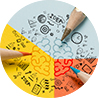 一句多译
Quiz
我们要求他改变政策。
We demand that he (should) change the policy.
It’s demanded that he (should) change the policy. 
It is our demand that he (should) change the policy.
优秀的模特总是很需要。
A good model is always in high demand.
The demand for good models is always high.
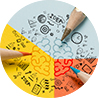 核心词汇
= be dependent on 取决于, 依靠
5. depend on
He was the sort of person you could depend on.
 依靠，信赖
I don't want to depend too much on my parents.
 需要，依靠
Does the quality of teaching depend on class size?
 由...决定，受...影响，取决于
近义词组
rely on
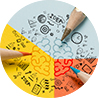 翻译
Quiz
我的口音取决于我身边是谁。
My accent depends on whom I'm around. (by Claire Forlani)
记住快乐不取决于你是谁或者你拥有什么，而仅仅取决于你是怎么想的。
Remember happiness doesn't depend upon who you are or what you have; it depends solely on what you think. (by Dale Carnegie)
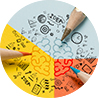 即学即用
A good journalist is always in great ________. If you are interested in this __________, here are some tips for you. Firstly, it is important to ____________ your work and be confident. A common problem for beginners is that they are seldom ________ by others and thus feel disappointed with themselves. As a result, they may give up right in the beginning. No matter what you do, you should keep in mind that persistence is the key to success. Secondly, building interpersonal skills is also vital. That does not mean you should _________ others. However, with a lot of friends, some may _____ you in writing, and some may _____ you of a scoop. Thirdly, starting a blog is a good idea _______ gain more experience. Remember, success is not something that can be ________ easily. It takes time and efforts to be a good journalist.
demand
concentrate on
profession
approved
depend on
assist
inform
so as to
acquired